Figure 4 a. Pelvis and hips of proband’s mother (III:2). A view of both hips with legs both in the neutral position ...
QJM, Volume 96, Issue 9, September 2003, Pages 663–671, https://doi.org/10.1093/qjmed/hcg112
The content of this slide may be subject to copyright: please see the slide notes for details.
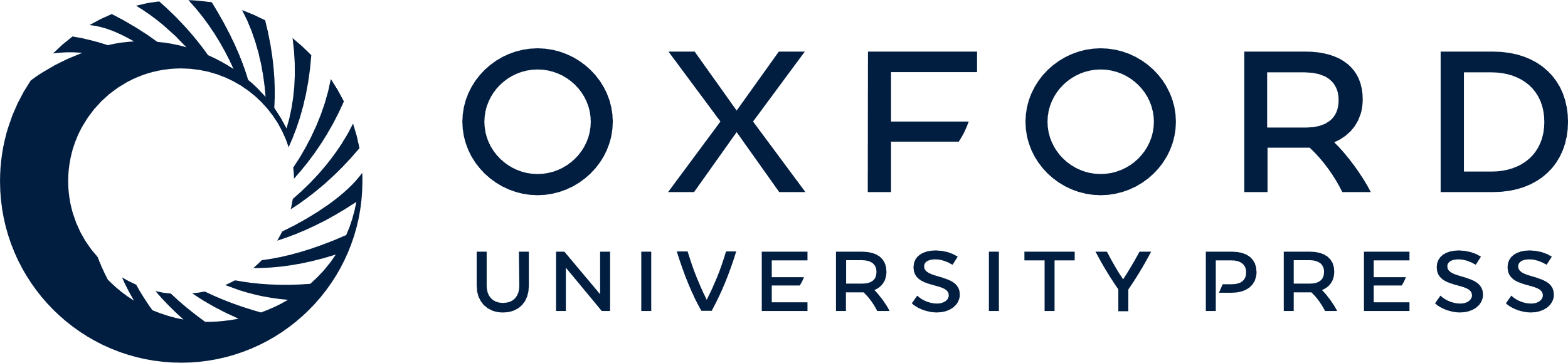 [Speaker Notes: Figure 4 a. Pelvis and hips of proband’s mother (III:2). A view of both hips with legs both in the neutral position and in abduction. The femoral epiphysis has an oval shape with loss of the weightbearing subchondral bone outline. The acetabulum has a similar oval shape with subchondral sclerosis secondary to early degenerative change. The arc of hip abduction is restricted. b. Antero-posterior and lateral projections of the thoracolumbar spine show platyspondyly, especially of T12-L2, associated with vertebral end plate irregularities and marked anterior wedging of the vertebral bodies in the lower thoracic spine.


Unless provided in the caption above, the following copyright applies to the content of this slide: © Association of Physicians 2003; all rights reserved]